Semantisatieverhaal A:
Mijn vriendin Lisa heeft een probleem. Een harig probleem. Momenteel, nu, op dit moment, zitten er wel héél veel cavia’s in haar kooi. "Ik snap er niks van," zegt Lisa terwijl ze een stuk wortel in de kooi gooit. "Ik had ze net apart gezet, maar ze hebben alweer zitten paren!“ Paren is met elkaar vrijen zodat er daarna jongen komen (van dieren). "Dat betekent dat er nóg meer komen," zeg ik lachend, terwijl ik de cavia’s tel. "Hoeveel heb je er nu?“ Lisa zucht. “Tien. En het gevolg? (Dat wat er vanzelf gebeurt, doordat er eerst iets anders is gebeurd.) Ik heb straks meer cavia’s dan speelgoed in mijn kamer.“ Cavia’s zijn zoogdieren, dus de baby’s drinken melk bij hun moeder. En ze groeien snel en rennen al vrolijk rond. "Je moet ze apart zetten," zeg ik. "Dat wilde ik doen," antwoordt Lisa, "maar cavia’s zijn snel en hebben een spitse kop, dus ze glippen overal tussendoor. Spits is puntig. En voor ik het wist, had ik nóg een zwangere cavia.“ Ik kijk in de kooi. "Die bevat nu meer cavia’s dan houtsnippers.“ Bevatten betekent in zich hebben. Lisa knikt. "En weet je wat het ergste is? Cavia’s krijgen heel snél baby’s. Ze zijn super snel met jongen maken. Onze moestuin heeft vruchtbare grond, daar waar makkelijk van alles kan groeien. Nou, mijn kamer is net zo vruchtbaar als een moestuin! Overal groeien nieuwe cavia’s!“ Bovendien, en ook,  kunnen de jonge cavia’s over een paar weken zelf weer kleintjes krijgen. Je kunt wel raden wat dat oplevert, wat dat als uitkomst heeft….
Dan zie ik iets kleins bewegen in de houtsnippers. "Is dat een baby??"
Lisa schudt haar hoofd. "Nee, dat is een larve van een meelworm. Die zitten in hun voer.“ Een larve is een insect dat net uit een ei komt (en later verandert een larve van vorm).
Ik ril. "Oké, succes ermee. Ik kom over een maand kijken hoeveel cavia’s je dan hebt."
"Als ik er dan nog tussen pas," mompelt Lisa.
A
[Speaker Notes: Woordenoverzicht: 

momenteel: nu, op dit moment
paren: met elkaar vrijen, zodat er daarna jongen komen (van dieren)
opleveren: als uitkomst hebben
het gevolg: iets wat vanzelf gebeurt, doordat er eerst iets anders is gebeurd
het zoogdier: het levend geboren dier dat als baby melk drinkt bij zijn moeder
spits: puntig
bevatten: in zich hebben
vruchtbaar: waar makkelijk van alles kan groeien
bovendien: ook
de larve: het insect dat net uit het ei komt (later verandert een larve van vorm)]
Gerarda Das
Marjan ter Harmsel
Mandy Routledge
Francis Vrielink
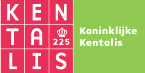 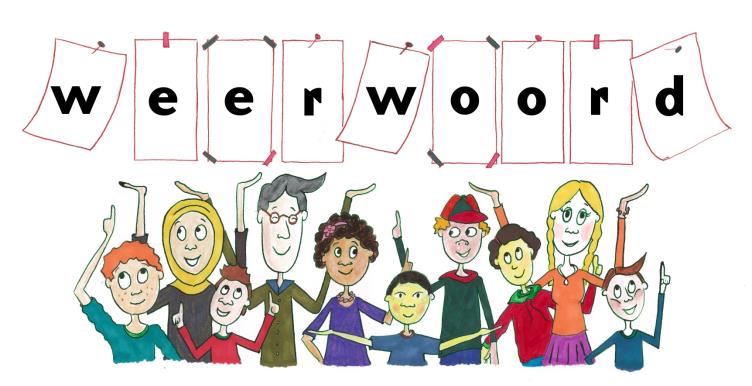 Week 8 – 18 februari 2025
Niveau A
momenteel
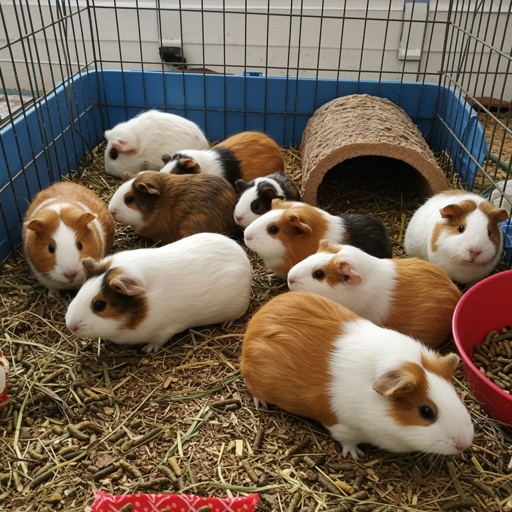 paren
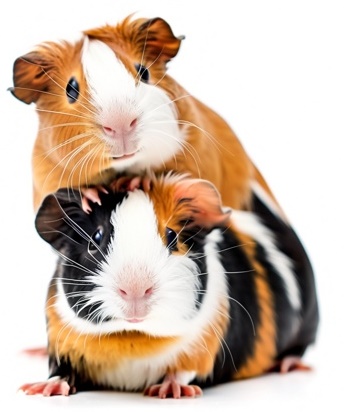 het gevolg
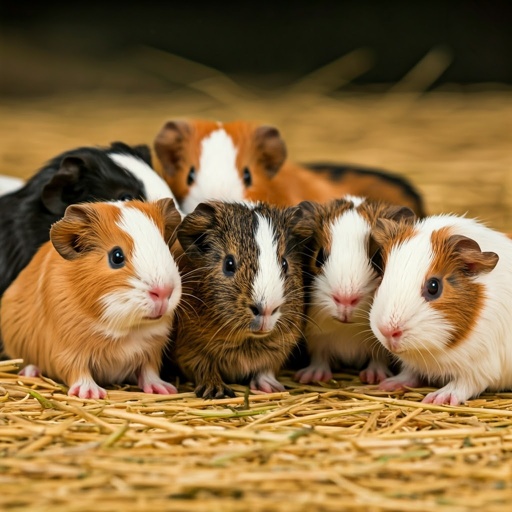 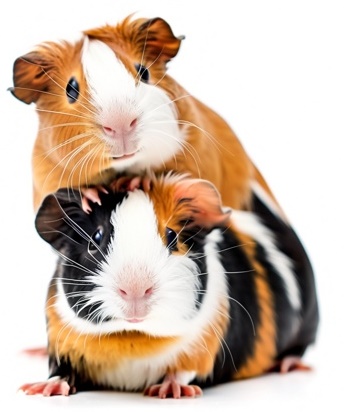 het zoogdier
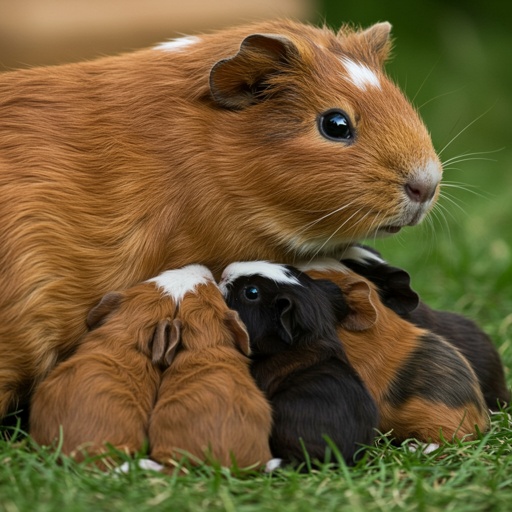 spits
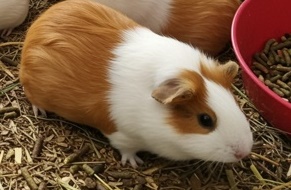 bevatten
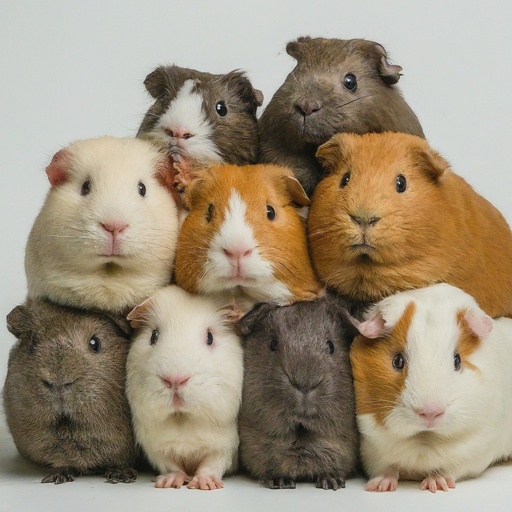 vruchtbaar
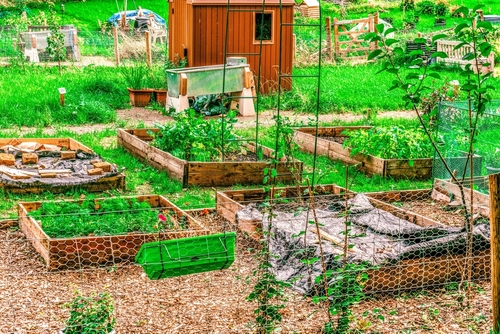 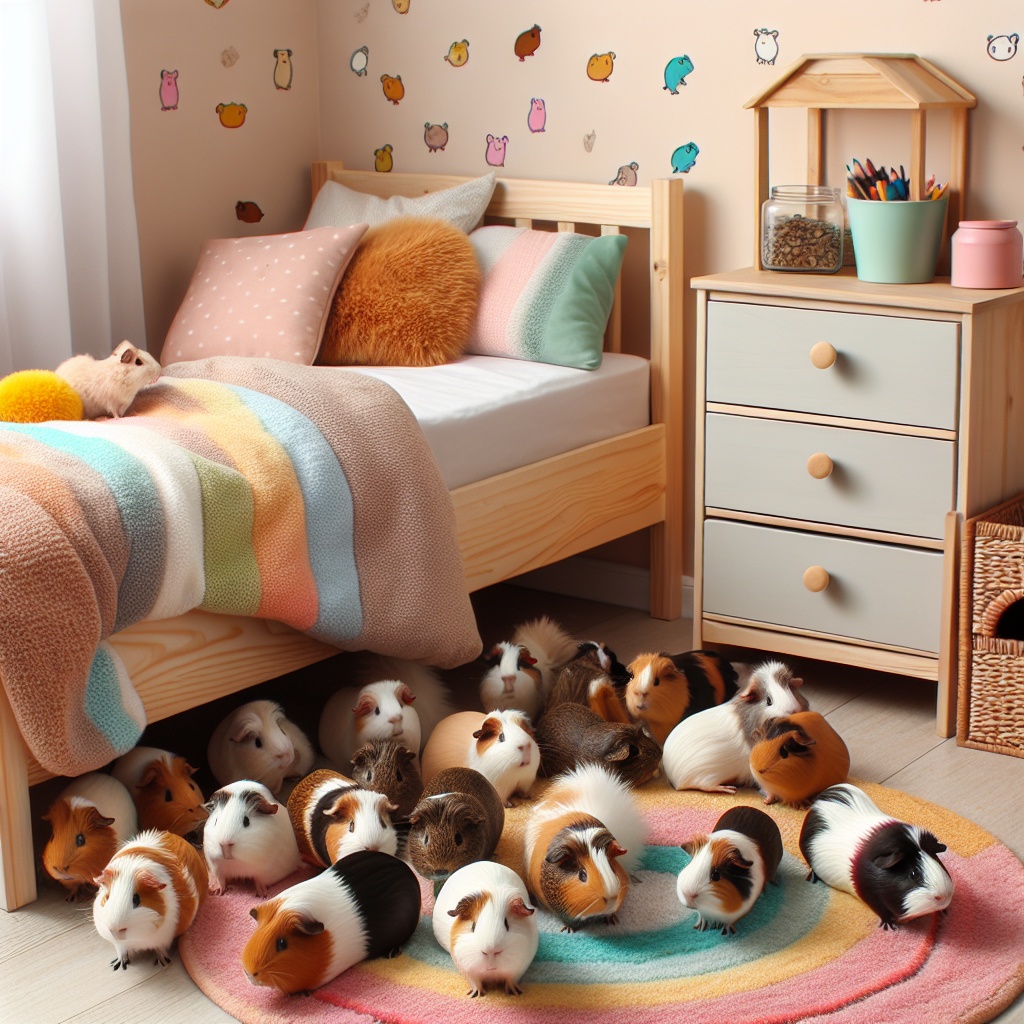 bovendien
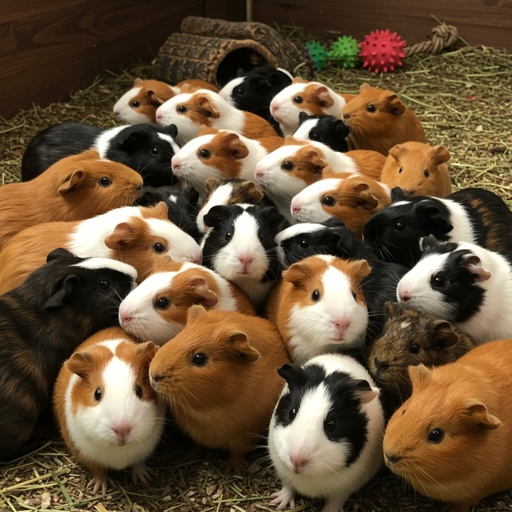 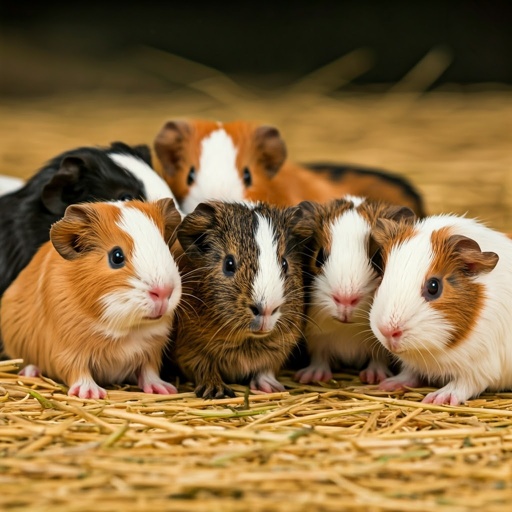 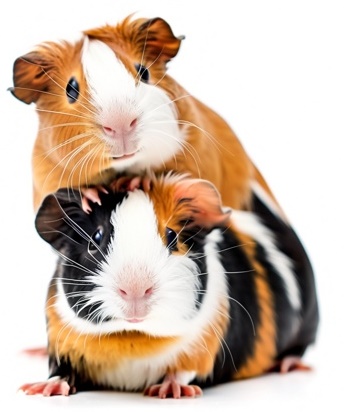 opleveren
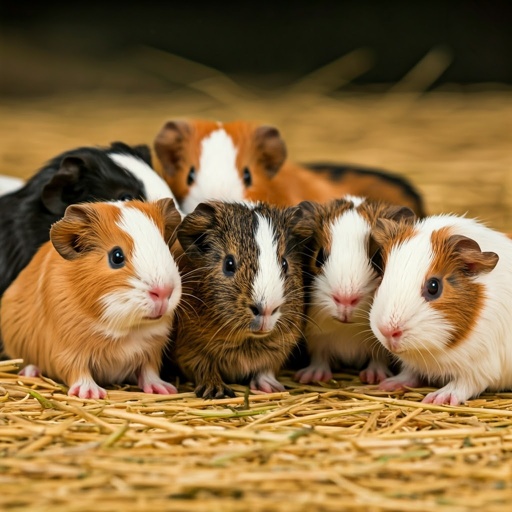 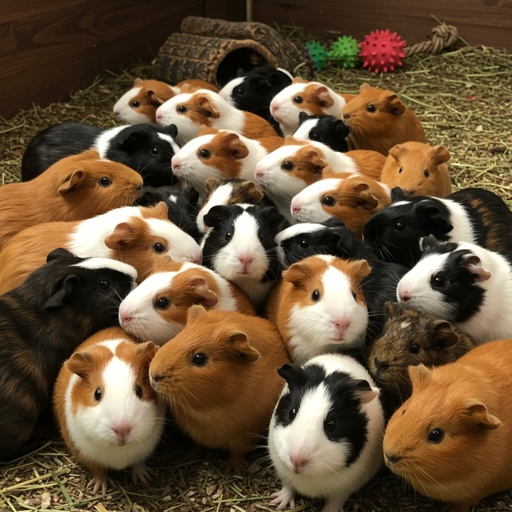 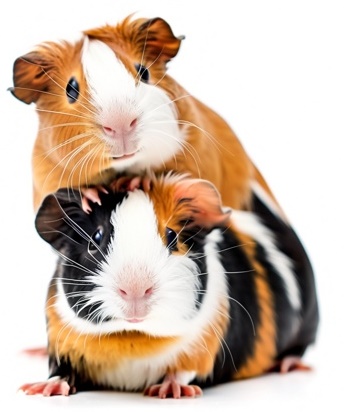 de larve
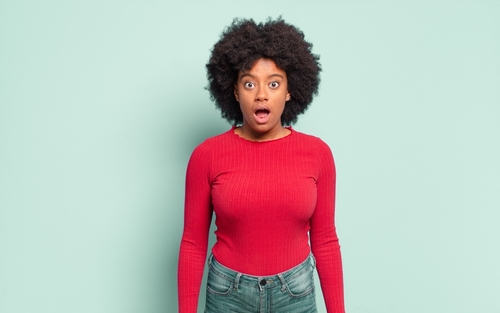 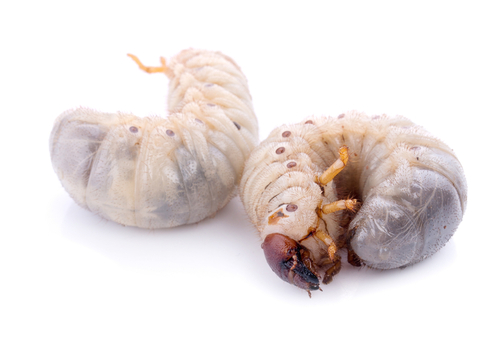 Op de woordmuur:
vrijen
paren
= als mensen met elkaar vrijen; voor het plezier of zodat er daarna een baby komt
 
 
 

De mensen vrijen in bed.
= als dieren met elkaar vrijen, zodat er daarna jongen (= babydieren) komen 
 
 
 
   

De cavia’s paren in de kooi.
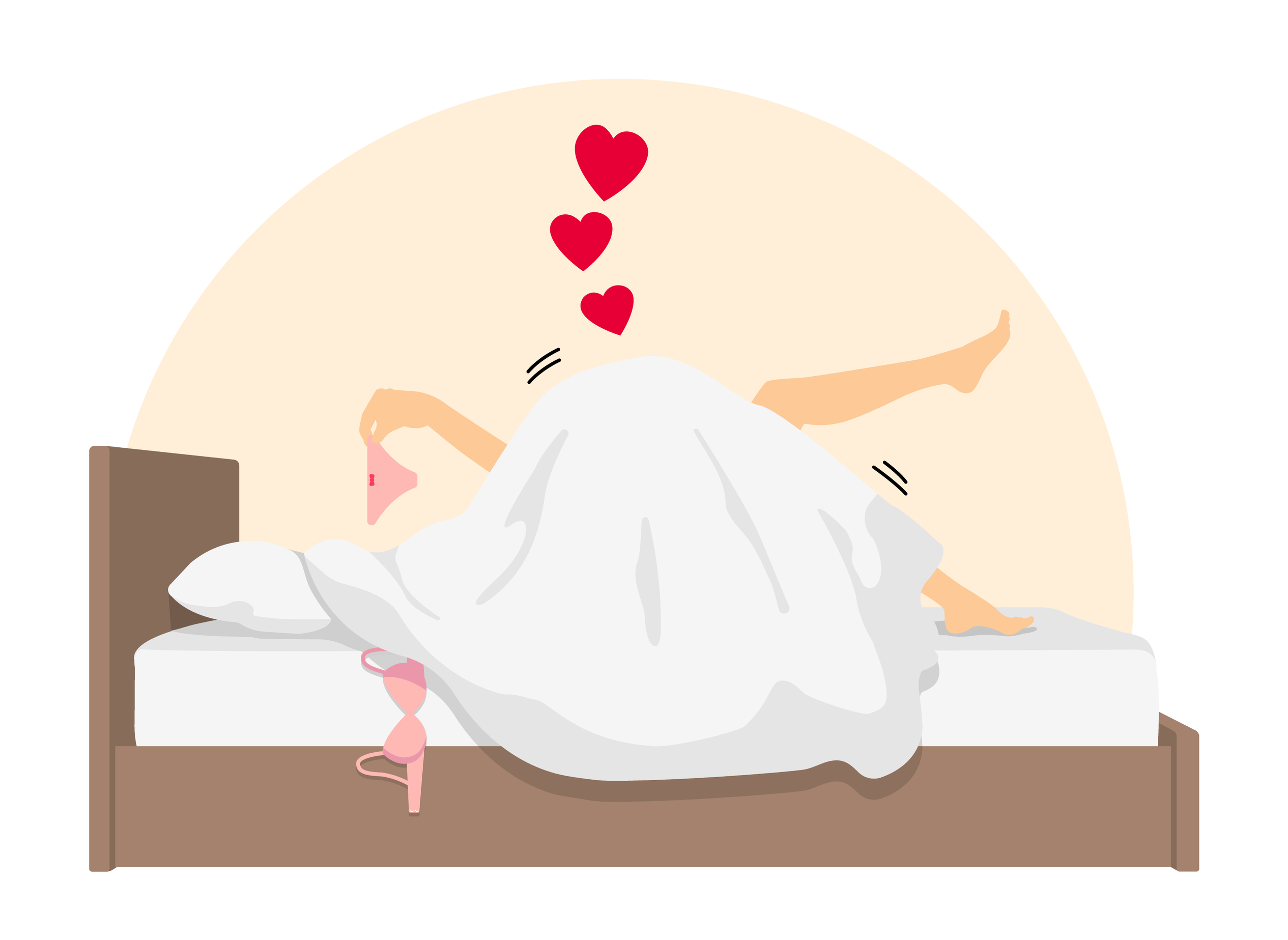 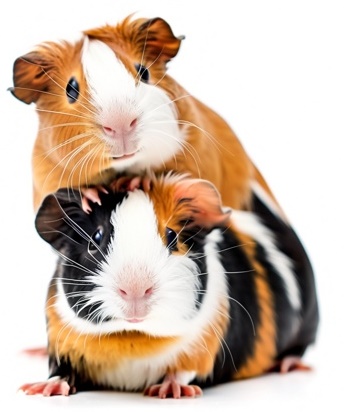 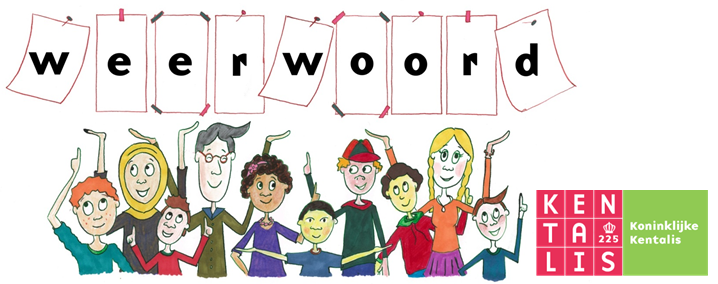 vruchtbaar
onvruchtbaar
= waar niks kan groeien
 
 
 


 

Mijn moestuin is mislukt. Ik had onvruchtbare grond.
= waar makkelijk van alles kan groeien
 
 
 


   

De moestuin heeft vruchtbare grond.
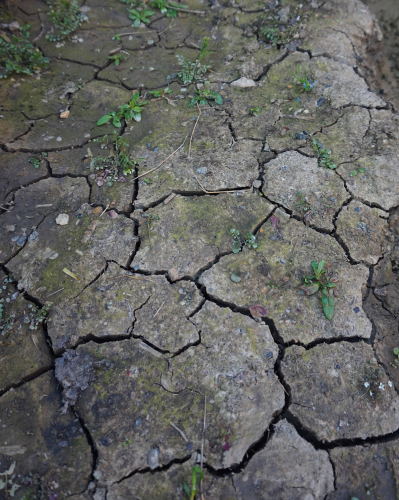 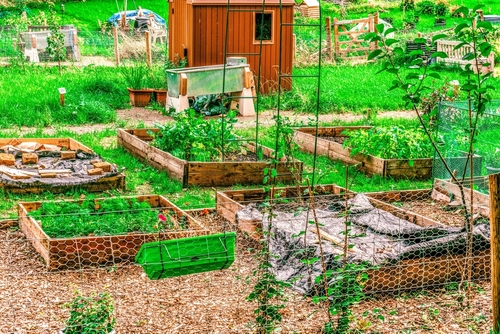 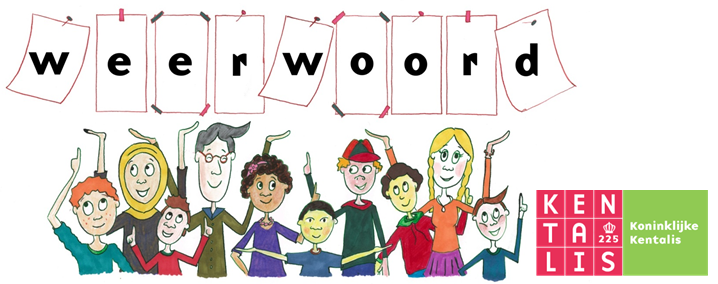 Onlangs had ik maar 2 cavia’s. Momenteel zijn het er 10 en ik vrees dat het er binnenkort 30 zijn!
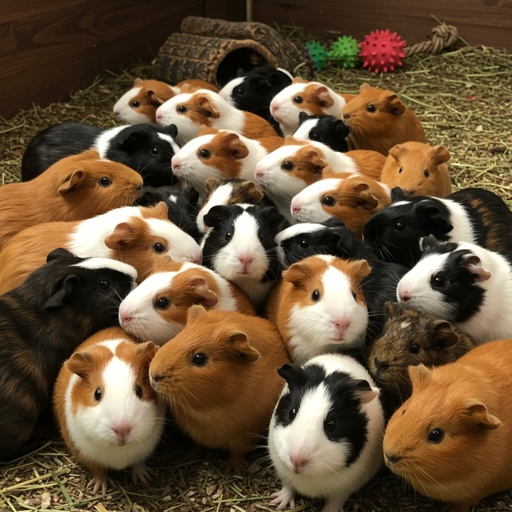 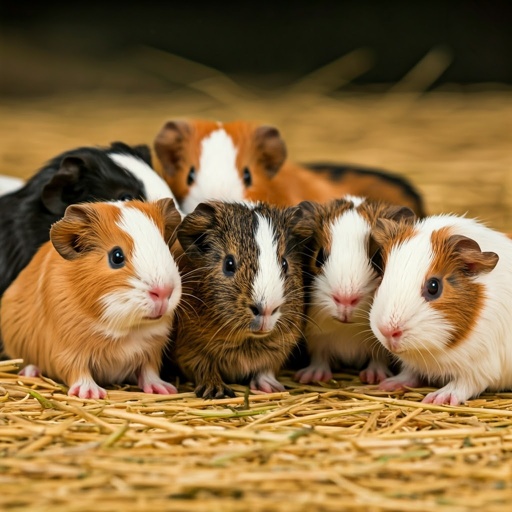 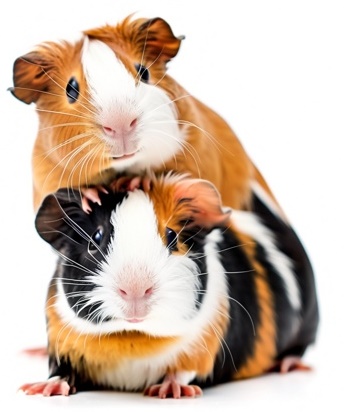 binnenkort
momenteel
onlangs
= nu, op dit moment
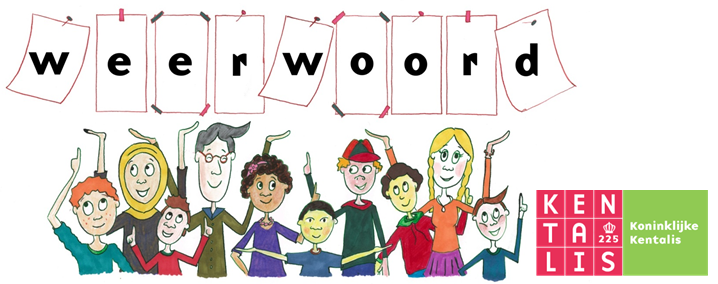 opleveren
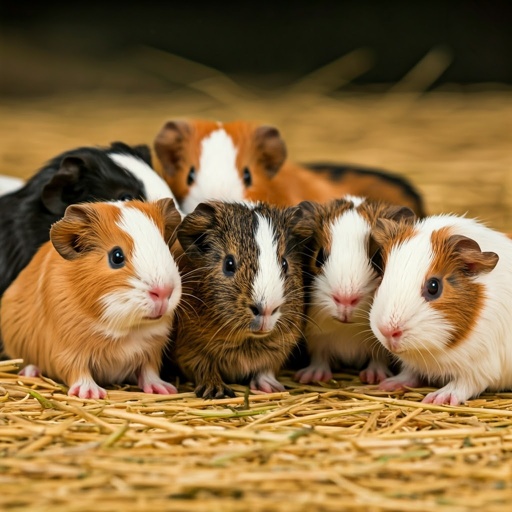 = als uitkomst hebben
het gevolg
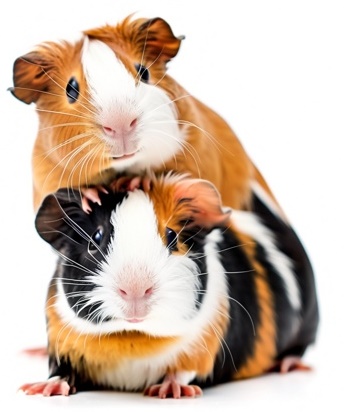 = iets wat vanzelf gebeurt, doordat er eerst iets anders is gebeurd
de oorzaak
Het gevolg van parende cavia’s is een boel baby cavia’s! Dat levert het op als cavia’s paren.
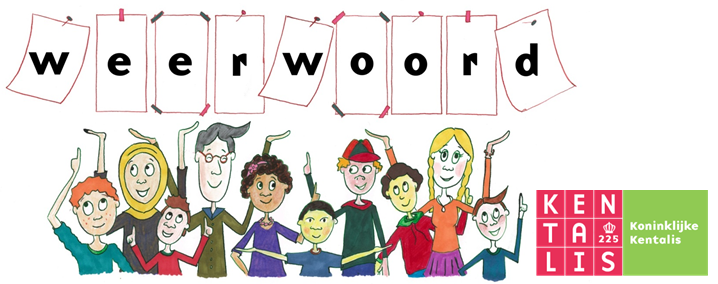 het zoogdier
= het levend geboren dier dat als baby melk drinkt bij zijn moeder
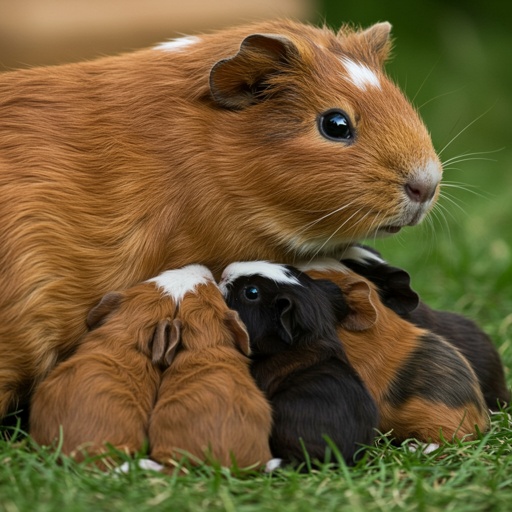 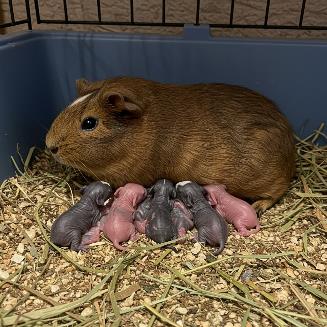 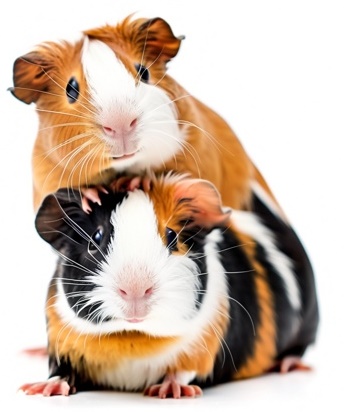 zogen
= melk geven aan een jong
baren
paren
= een jongen krijgen
= met elkaar vrijen, zodat er daarna jongen komen
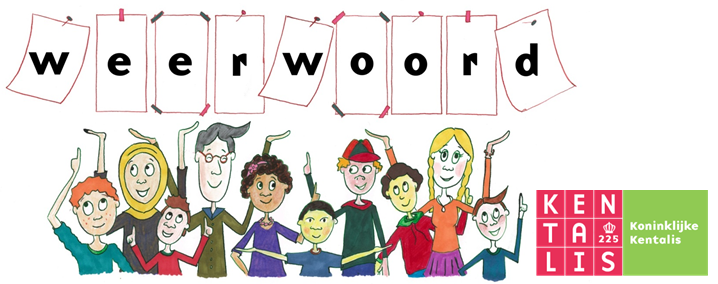 Die kleine larven worden straks meelwormen.
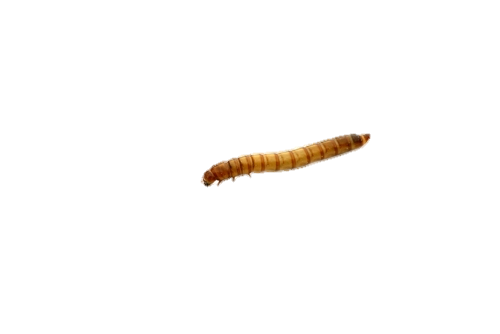 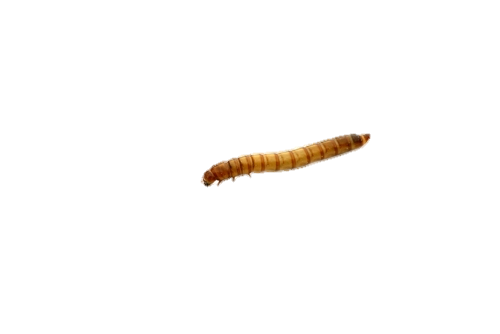 de meelwormen
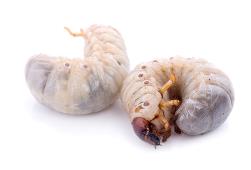 de larven
= insecten die net uit een ei komen (en later veranderen van vorm)
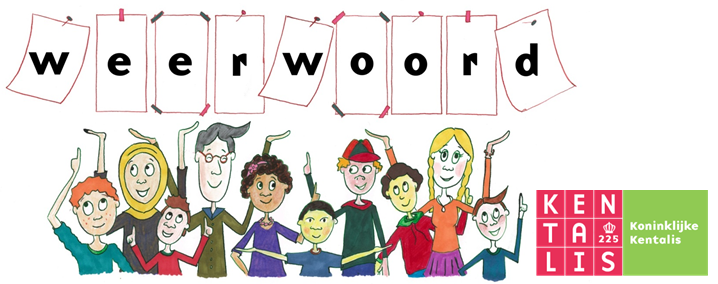 de vorm
= hoe iets eruit ziet
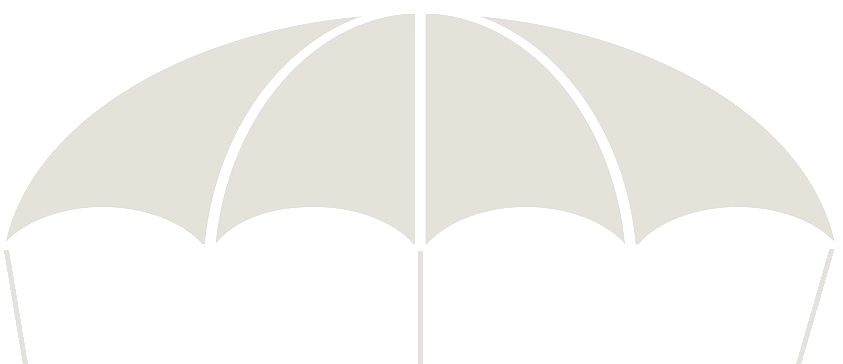 hoekig
rond
spits
= puntig
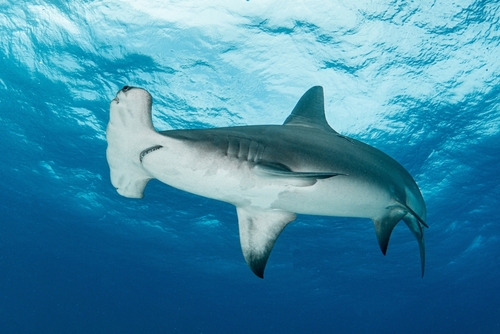 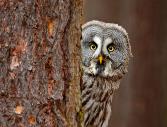 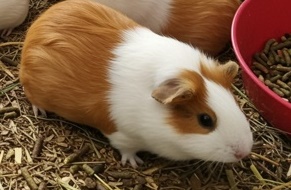 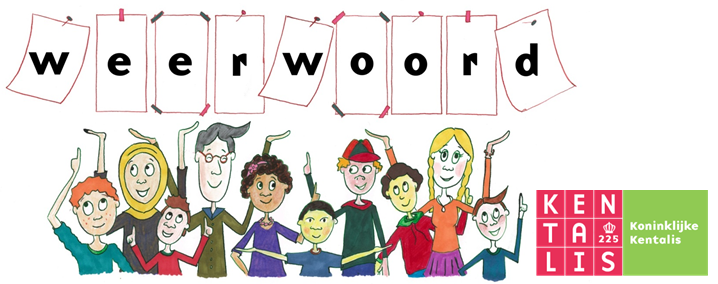 bevatten= in zich hebben









De kooi bevat 9 cavia’s.
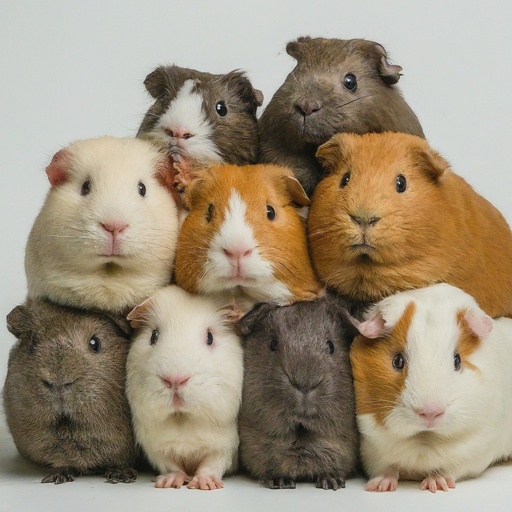 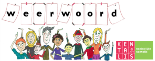 bovendien= ook








Bovendien kunnen jonge cavia’s over een paar weken zelf weer jongen krijgen. Je kunt wel raden wat dat oplevert.
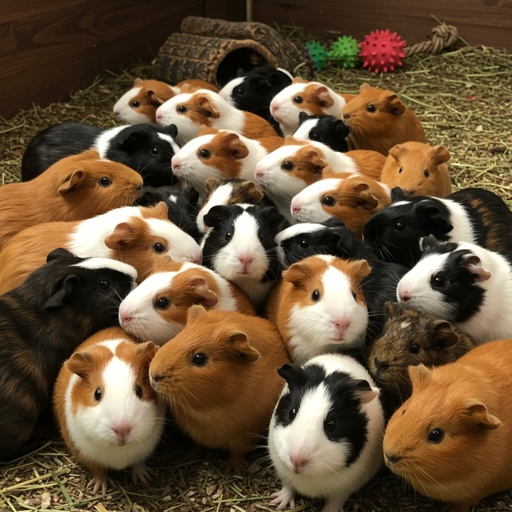 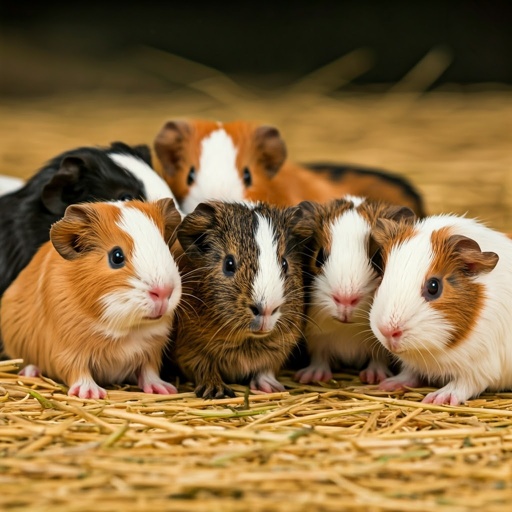 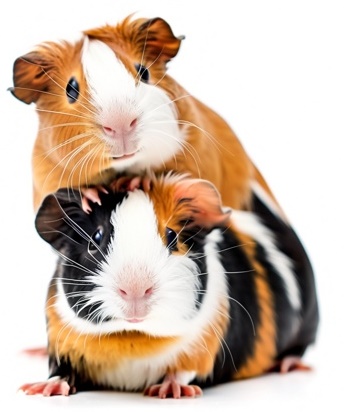 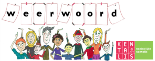